«Русские напевы»
В гости к Тимошке
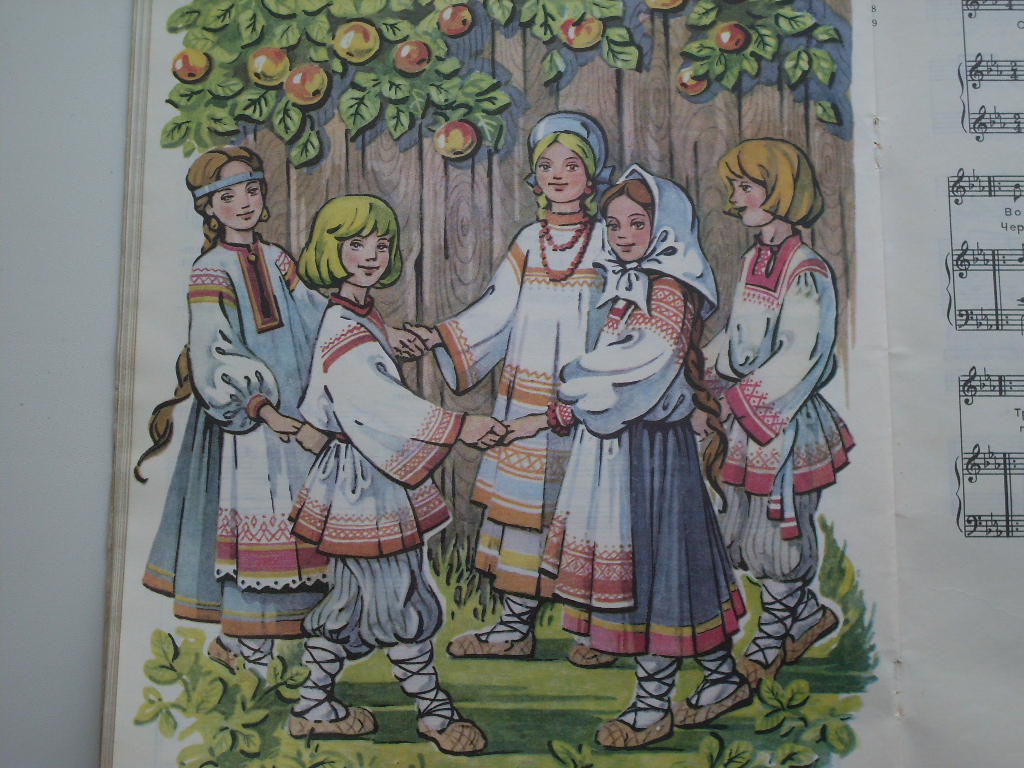 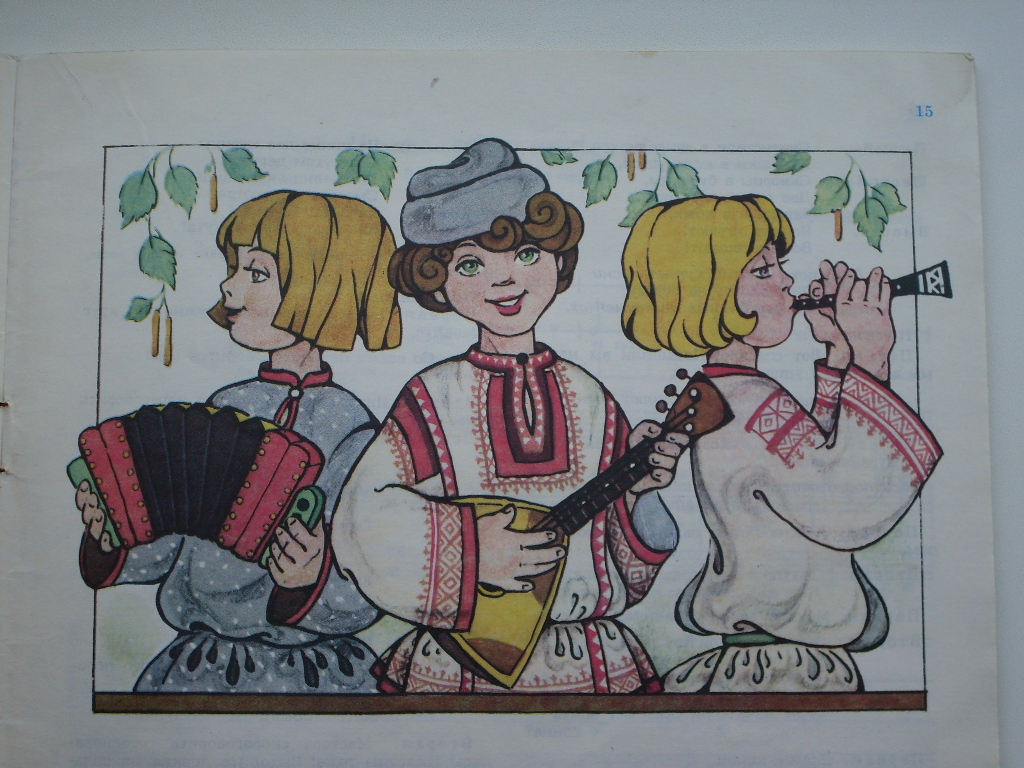 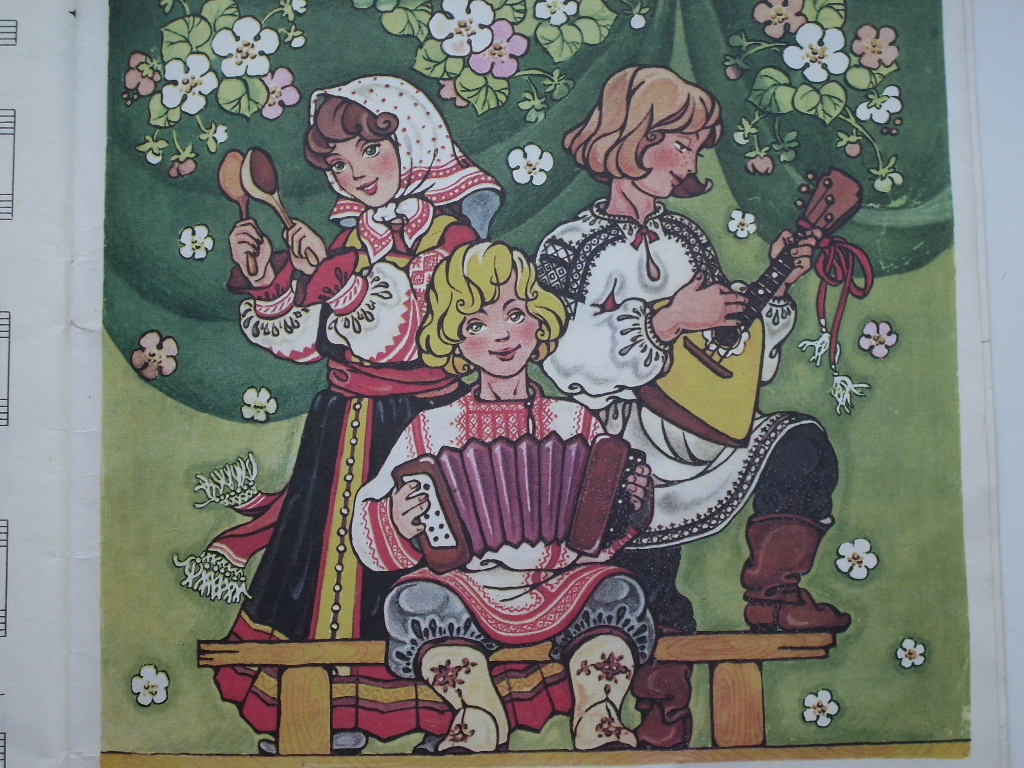 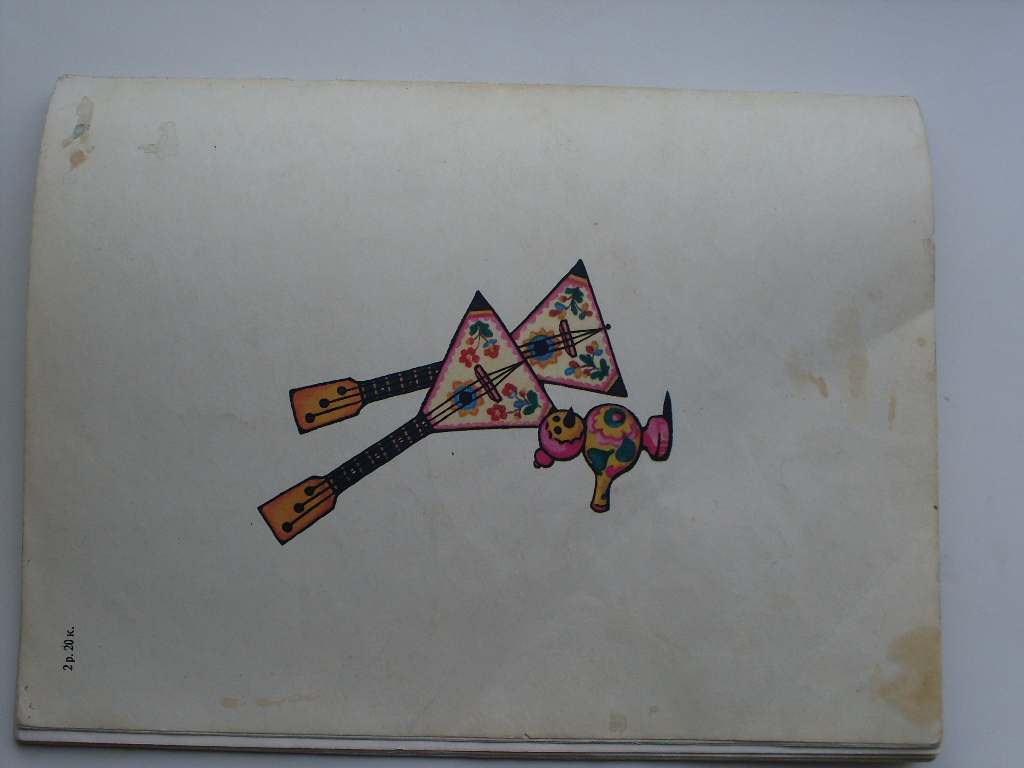